SPRS 201 Training - DoD Only
Agenda
01
Risk Analysis
02
Supplier Risk Report
03
Item Risk Report
04
Market Research Report
05
Supplier Surveillance
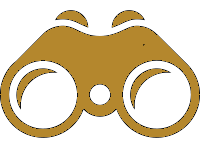 All reports are accessible from the Reports Menu Items on the left side of the Gov’t Home page
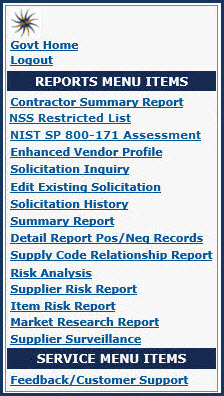 Risk Analysis Report Detail
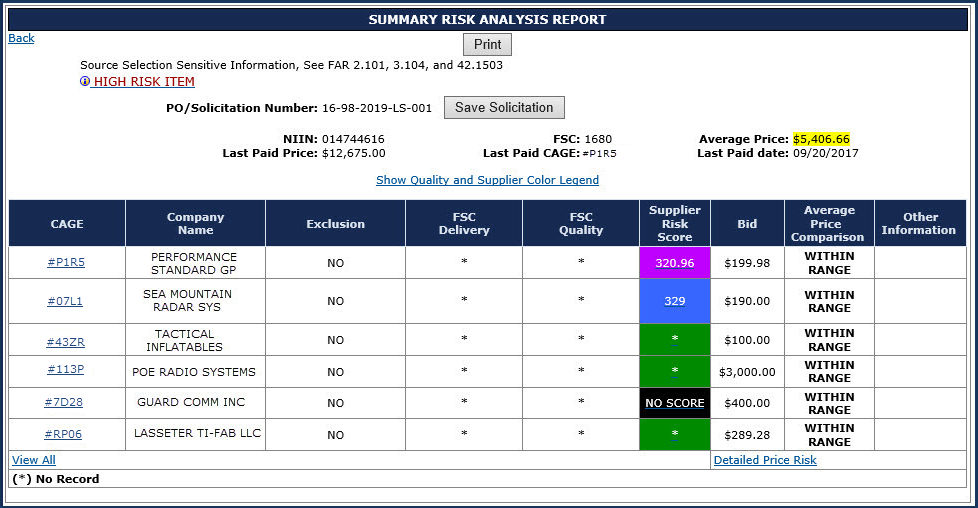 Summary Risk 
Analysis Report 
Header displays:
An overview of 
the solicitation
An alert, if the NSN 
is considered a 
High Risk Item
Confidence Level of Average Price
Green = High
Yellow = Medium
Red = Low
Average Price
Risk Analysis Report Detail 2
Summary Risk Analysis Report Body:
The first 3 columns contain Vendor information
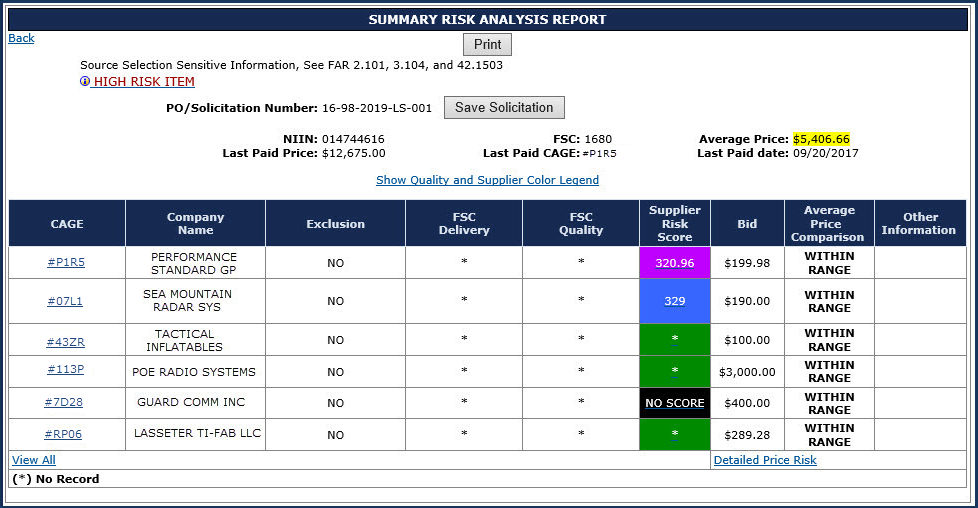 Risk Analysis Report Detail 3
The next 3 columns contain the vendor’s scores
The offerors’ SPRS scores, combined into an overall Supplier Score
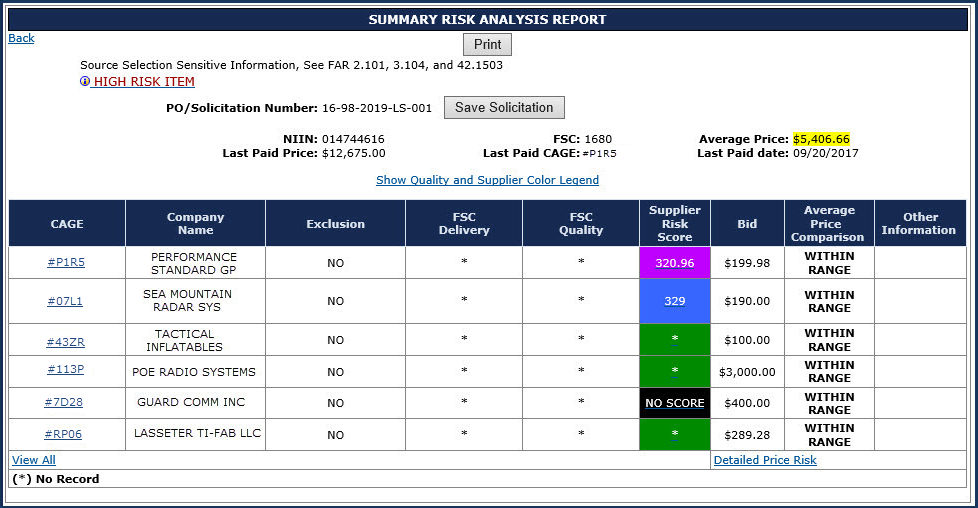 Risk Analysis Report Detail 4
The last 3 columns contain the entered bid amount & where it falls in comparison to the Average Price
The bids’ value related to the “predicted range”
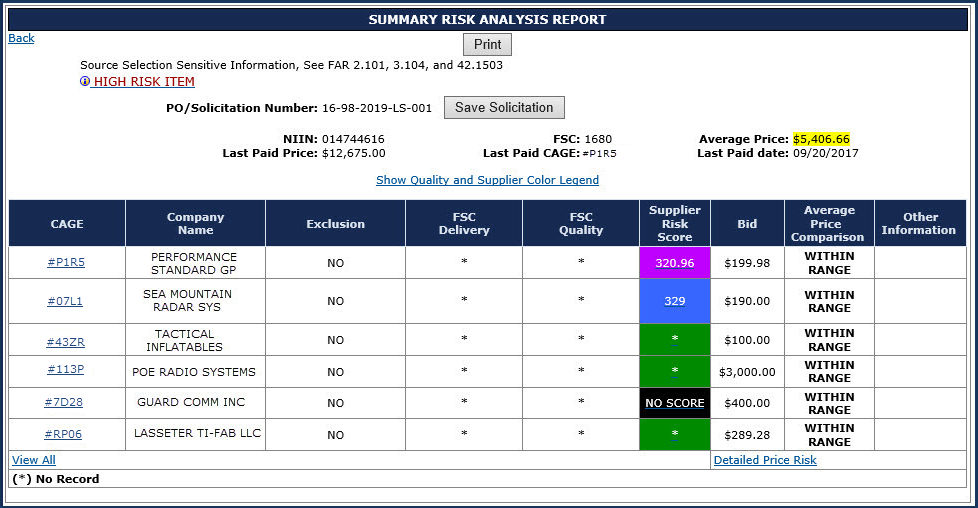 The predicted 
range is 
± two 
standard
deviations 
from the 
Average 
Price

Bids are 
Within 
Range, 
High or Low
Risk Analysis Report Detail 6
Click any linked CAGE Code to view Vendor information
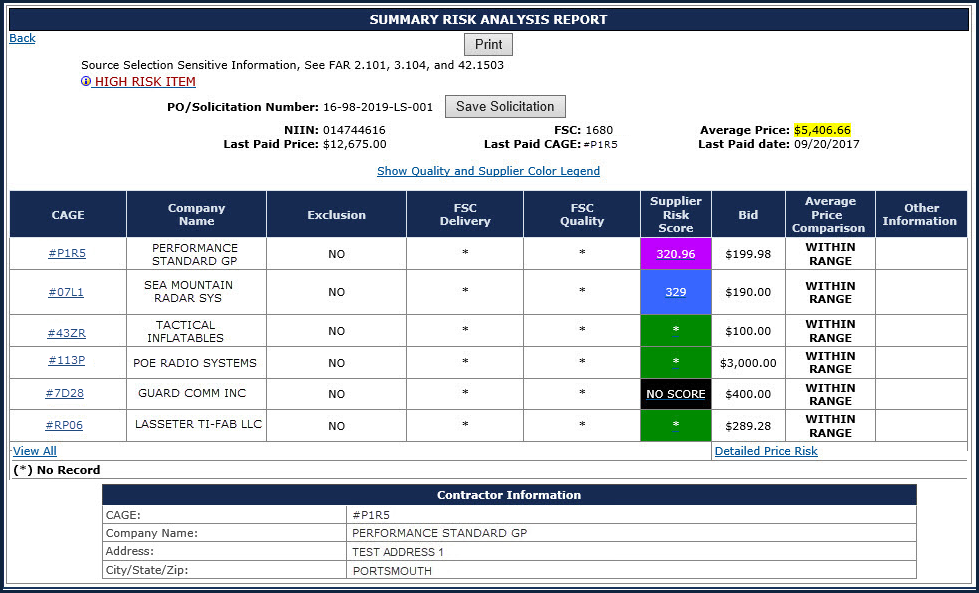 Risk Analysis Report Detail 7
Supplier Risk Scores:
Same SR 5-color scheme 
Number = actual score
* = no scorable data, but vendor has contracts in EDA/WAWF
NO SCORE = vendor has no PPI
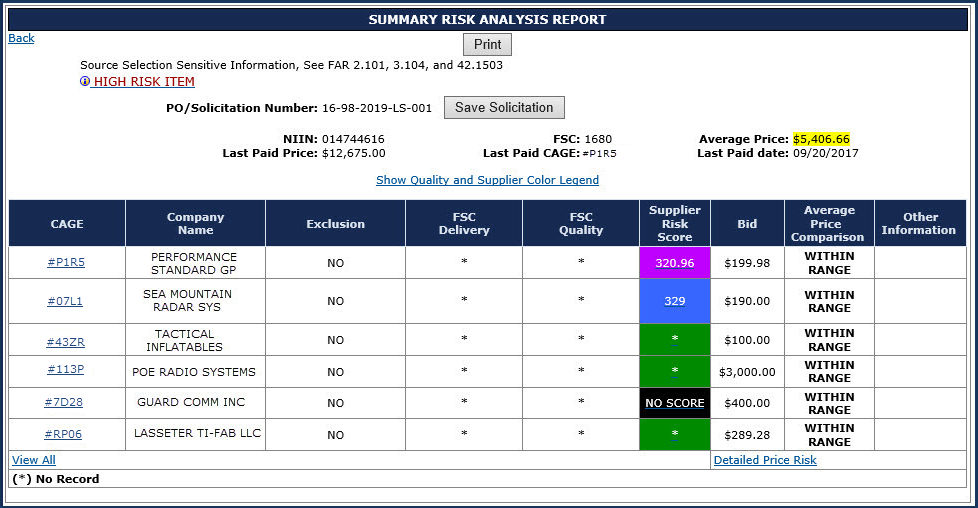 Supplier Risk Score
Each Score is a link to 
Detailed Supplier Risk Report
Click “View All” to display 
Summary Report for entered 
CAGEs and FSC
Click “Detailed Price Risk” to display 
Quote & Purchase History 
(Next slides)
Detailed Risk Analysis Report (Top)
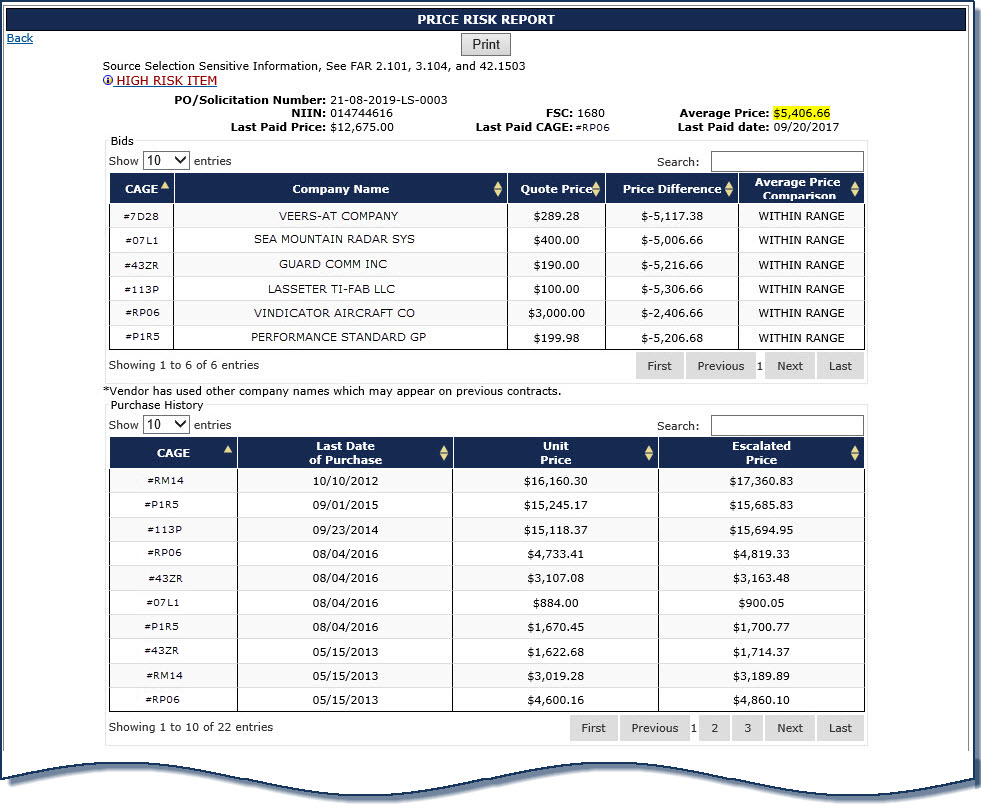 Difference between bid and 
Average Price
Historical prices escalated 
for inflation
Click Next or Page # to 
view all Purchase History
Detailed Risk Analysis Report (Bottom)
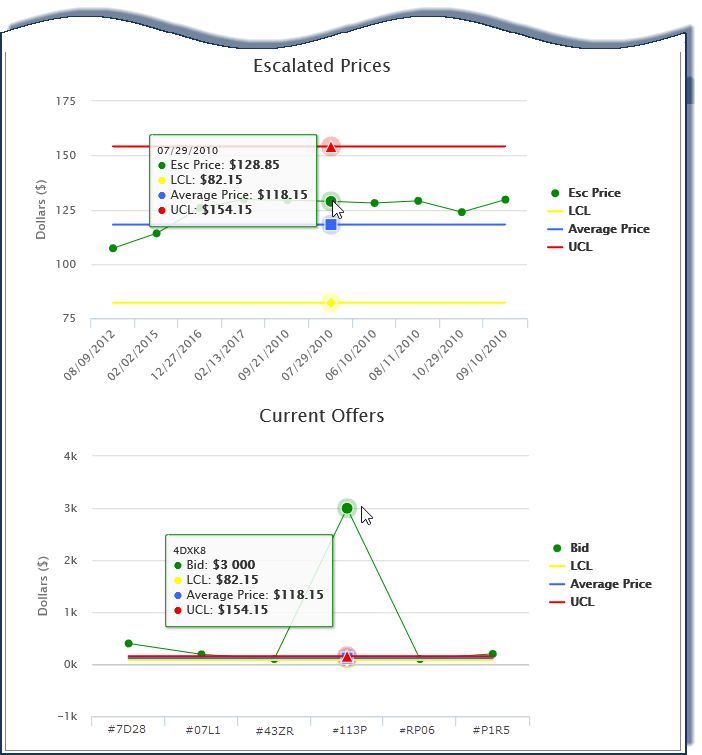 Historical Prices 
(with inflation) plotted 
over predicted range
Bids plotted over 
predicted range
Expected Range Control Limits
LCL – Lower Control Limit
Average Price 
UCL – Upper Control Limit
     - Bid
Risk Analysis – High Risk Alert
If the HIGH RISK ITEM alert is displayed in the Header click to display the Agency-supplied risk detail
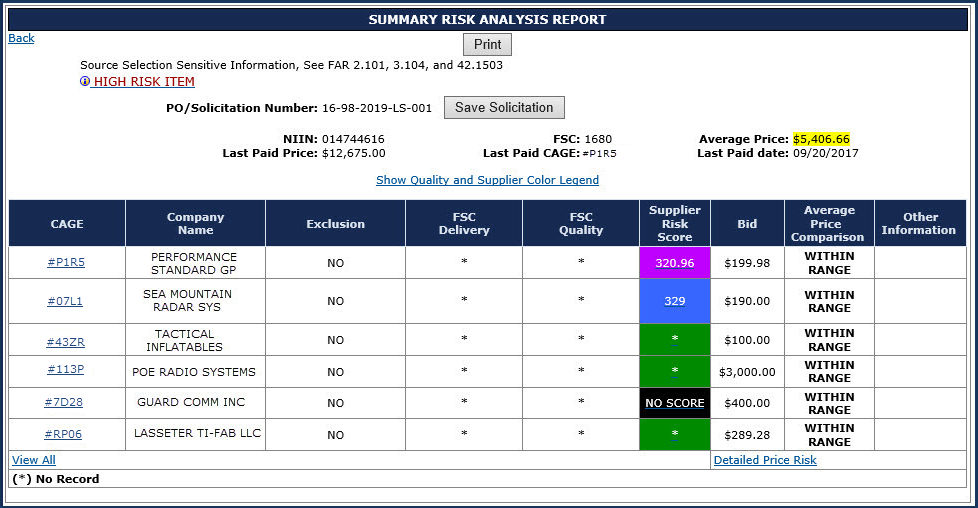 Risk Analysis  High Risk Alert 2
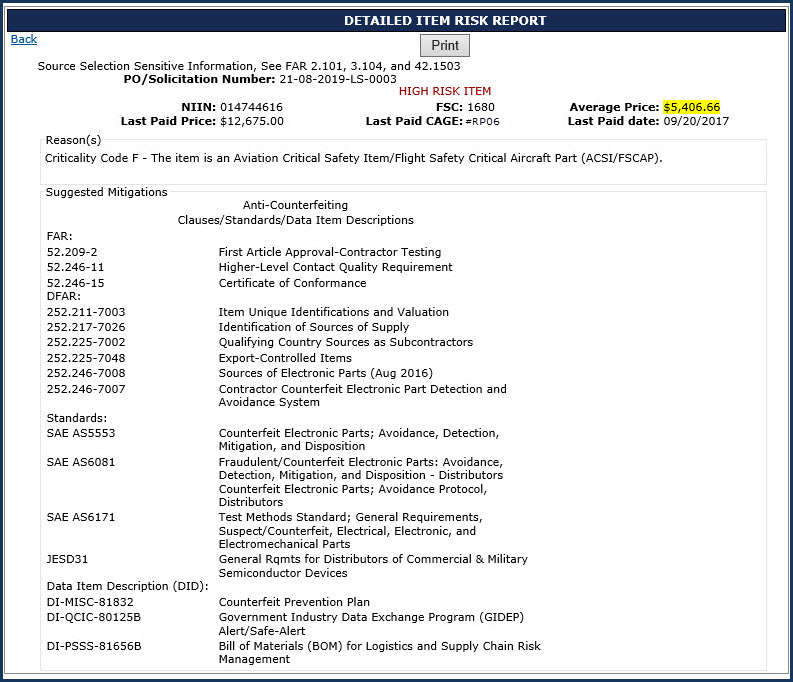 Agency-supplied risk detail
Provides one or more reasons for 
the item to be considered High Risk
Shows suggested mitigation 
strategies based on agency policies
Risk Analysis Report Detail 27
Supplier Risk Scores:
Same SR 5-color scheme 
Number = actual score
* = no scorable data, but vendor has contracts in EDA/WAWF
NO SCORE = vendor has no PPI
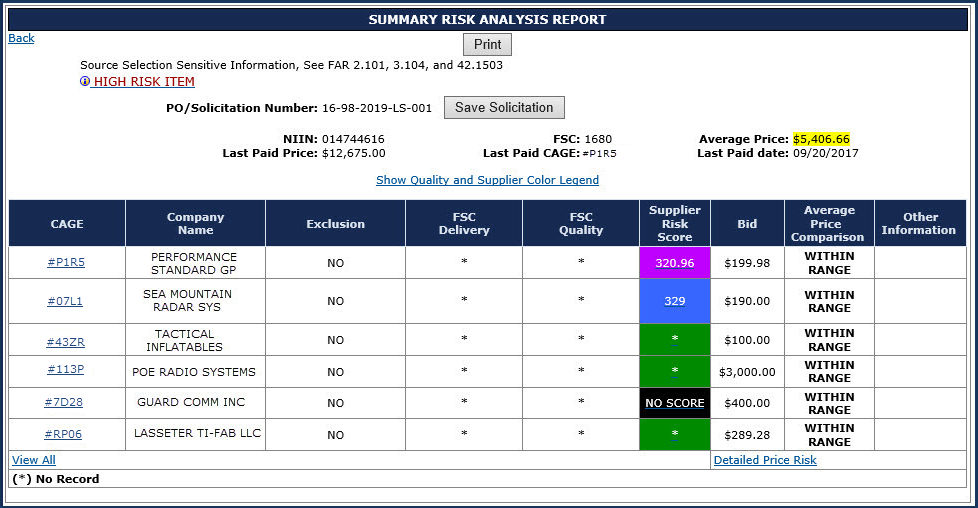 Supplier Risk Score
Each Score is a link to 
Detailed Supplier Risk Report
Risk AnalysisSupplier Risk Score
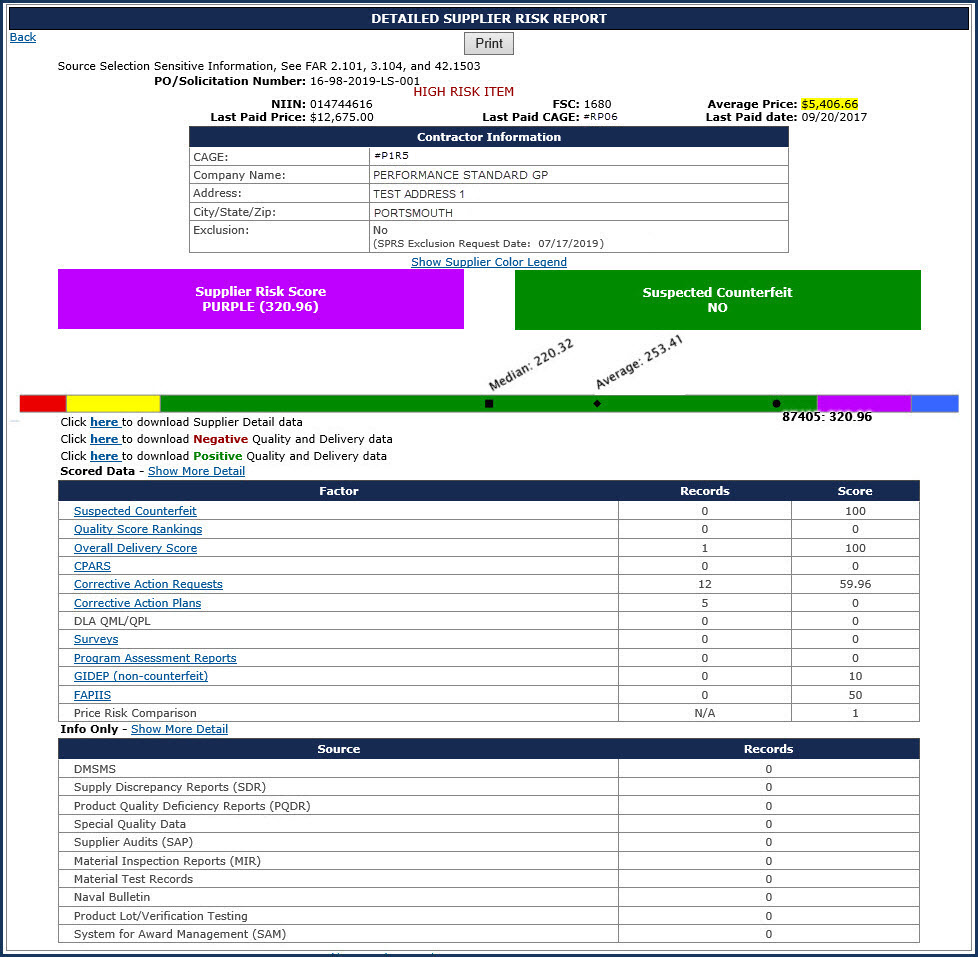 Click any linked Supplier Risk Score on 
the Summary Risk Analysis Report to 
display the Detailed Supplier Risk Report
Scored Data are Factors that go into the
numerical score  
If records are > 0, the Factor becomes a link to 
display additional detail
Info Only is data of interest but not scored   
Detail is available if records are > 0
*NOTE:  The Supplier Score shown when 
performing a procurement Risk Analysis also 
considers if the vendor is on DLA’s Qualified 
Manufacturer/Producer List, so it may be
different than the one displayed in the 
standalone Supplier Risk report
Risk AnalysisSupplier Risk Score 2
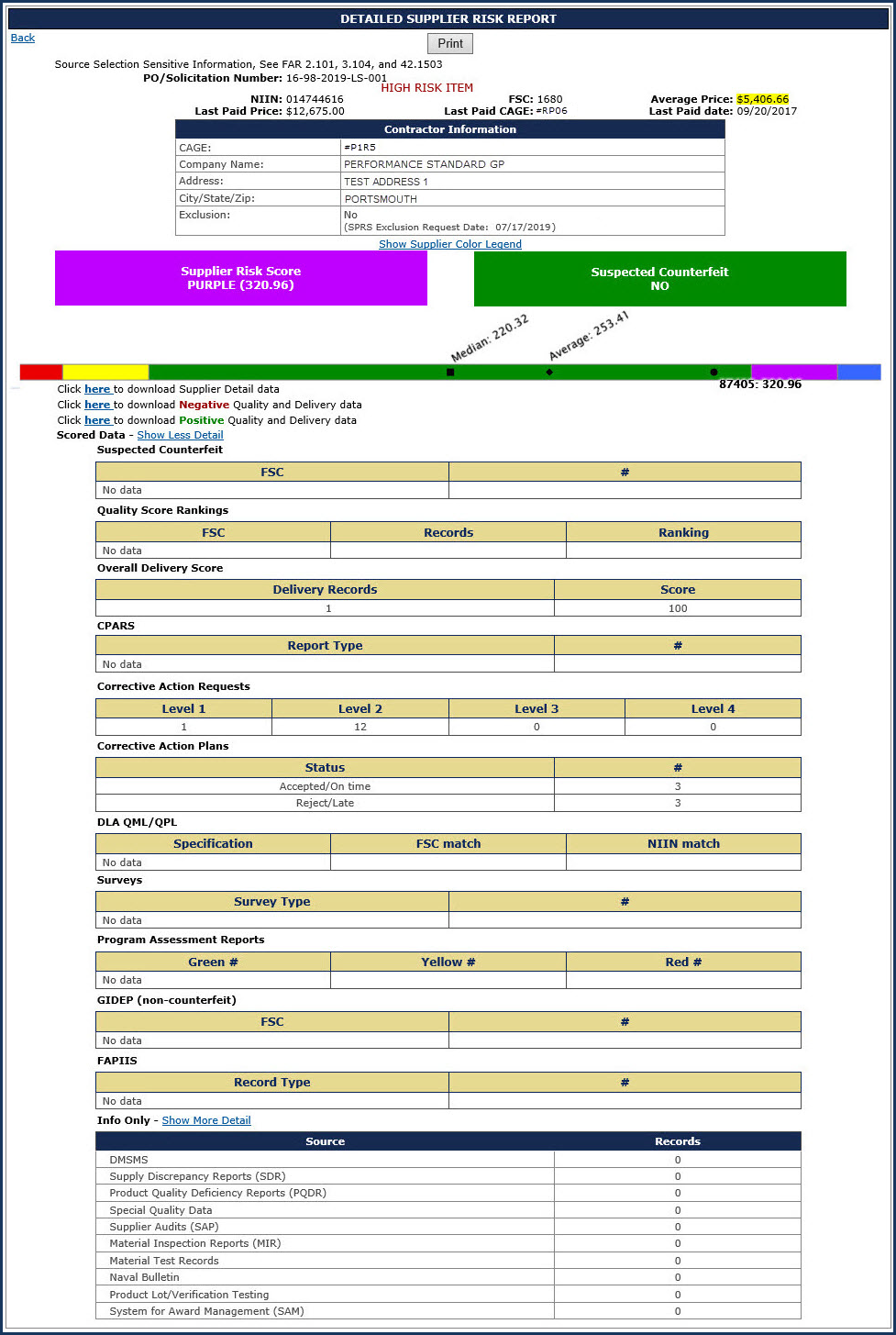 Click any linked Supplier Risk Score on 
the Summary Risk Analysis Report to 
display the Detailed Supplier Risk Report
Scored Data are Factors that go into the
numerical score  
If records are > 0, the Factor becomes a link to 
display additional detail
Info Only is data of interest but not scored   
Detail is available if records are > 0
Click the Show More Detail link for
Scored Data
*NOTE:  The Supplier Score shown when 
performing a procurement Risk Analysis also 
considers if the vendor is on DLA’s Qualified 
Manufacturer/Producer List, so it may be
different than the one displayed in the 
standalone Supplier Risk report
Risk AnalysisSupplier Risk Score 3 2
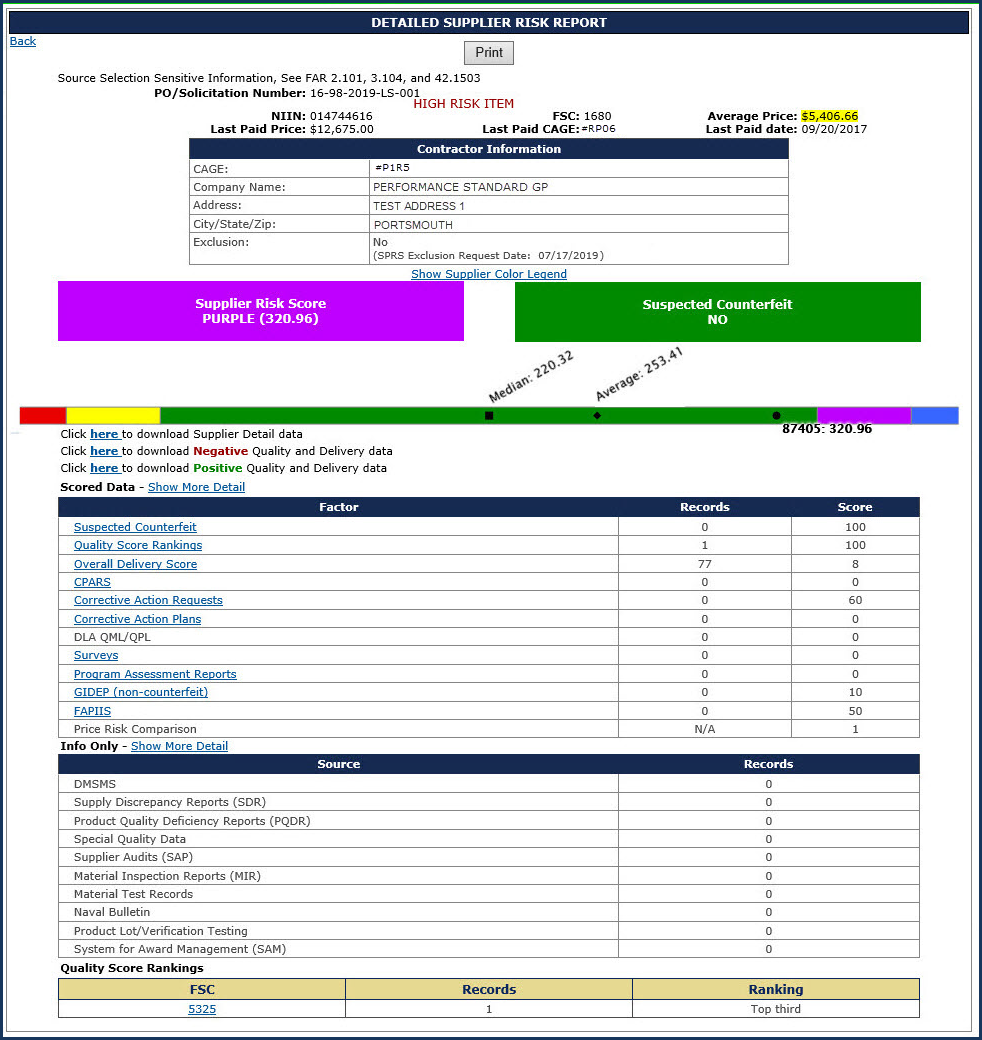 Click any linked Supplier Risk Score on 
the Summary Risk Analysis Report to 
display the Detailed Supplier Risk Report
Scored Data are Factors that go into the
numerical score  
If records are > 0, the Factor becomes a link to 
display additional detail
Info Only is data of interest but not scored   
Detail is available if records are > 0
Click the Show More Detail link for
Scored Data
Click the Quality Score Rankings link under
Scored Data
Click any FSC to see Detail Report for that FSC
*NOTE:  The Supplier Score shown when 
performing a procurement Risk Analysis also 
considers if the vendor is on DLA’s Qualified 
Manufacturer/Producer List, so it may be
different than the one displayed in the 
standalone Supplier Risk report
Risk AnalysisSupplier Risk Score 4
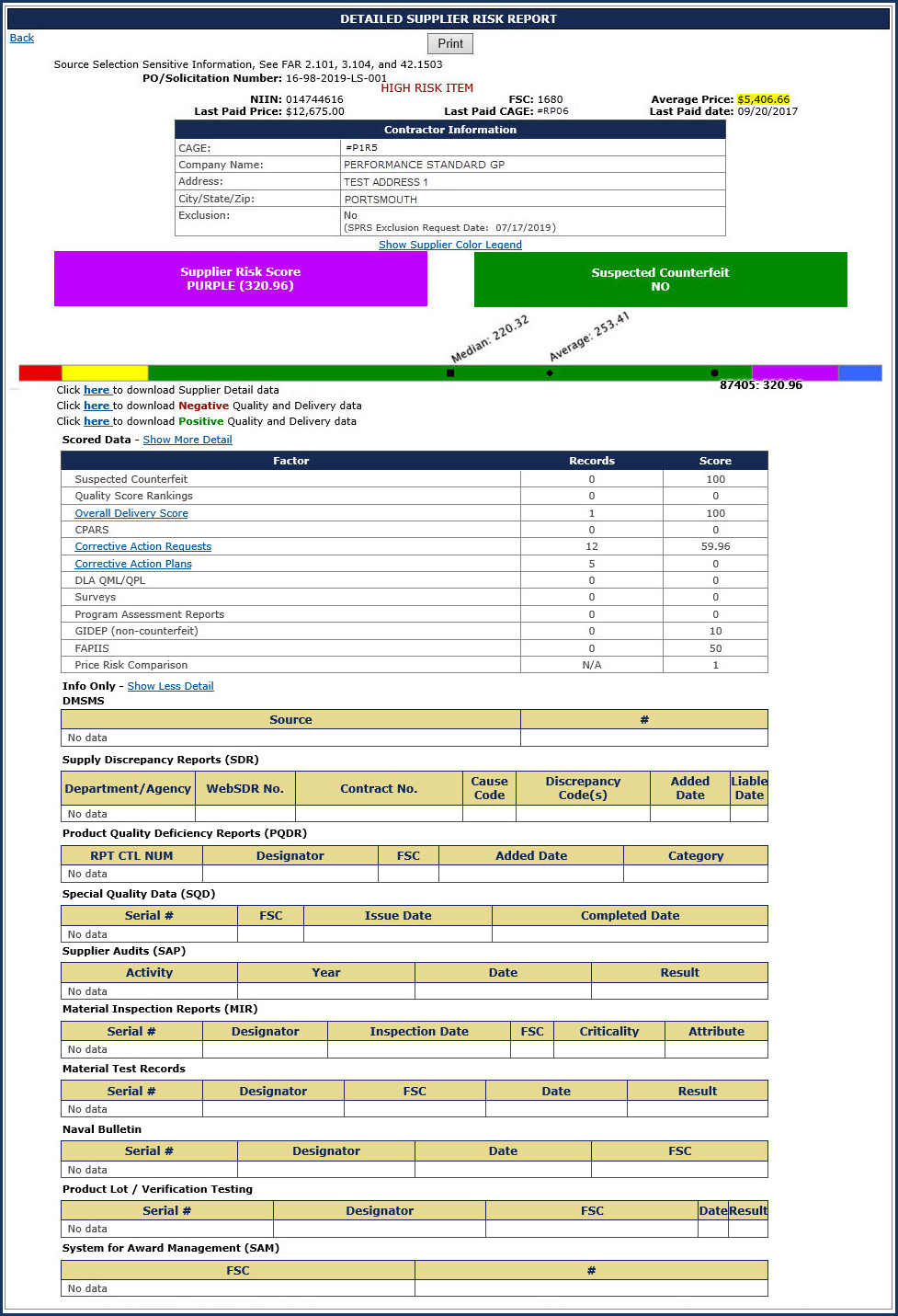 Click any linked Supplier Risk Score on 
the Summary Risk Analysis Report to 
display the Detailed Supplier Risk Report
Scored Data are Factors that go into the
numerical score  
If records are > 0, the Factor becomes a link to 
display additional detail
Info Only is data of interest but not scored   
Detail is available if records are > 0
Click the Show More Detail link for
Scored Data
Click the Quality Score Rankings link under
Scored Data
Click any FSC to see Detail Report for that FSC
Click the Show More Detail link for Info Only
*NOTE:  The Supplier Score shown when 
performing a procurement Risk Analysis also 
considers if the vendor is on DLA’s Qualified 
Manufacturer/Producer List, so it may be
different than the one displayed in the 
standalone Supplier Risk report
Risk Analysis – Save Solicitation
Click the Save Solicitation button
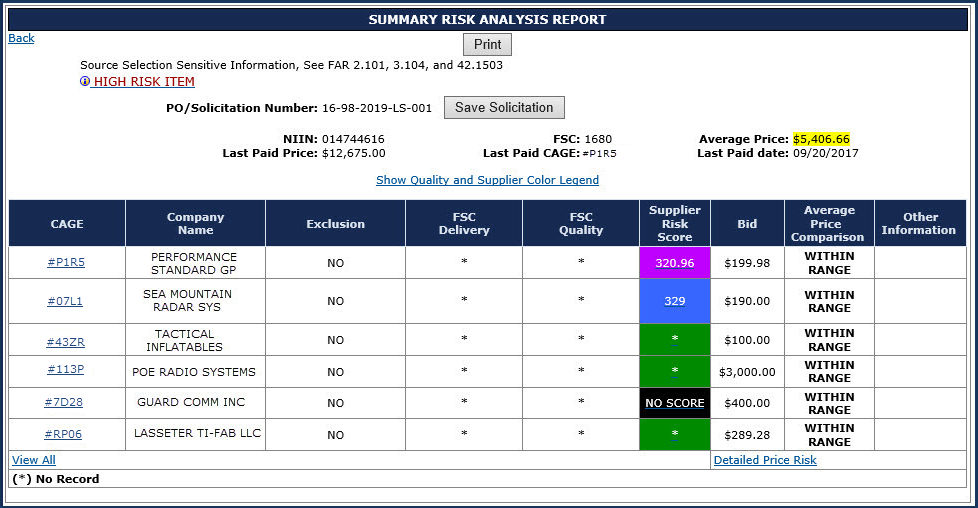 Risk Analysis – Save Solicitation 2
Solicitation Saved notification
Click View PDF link to view saved solicitation
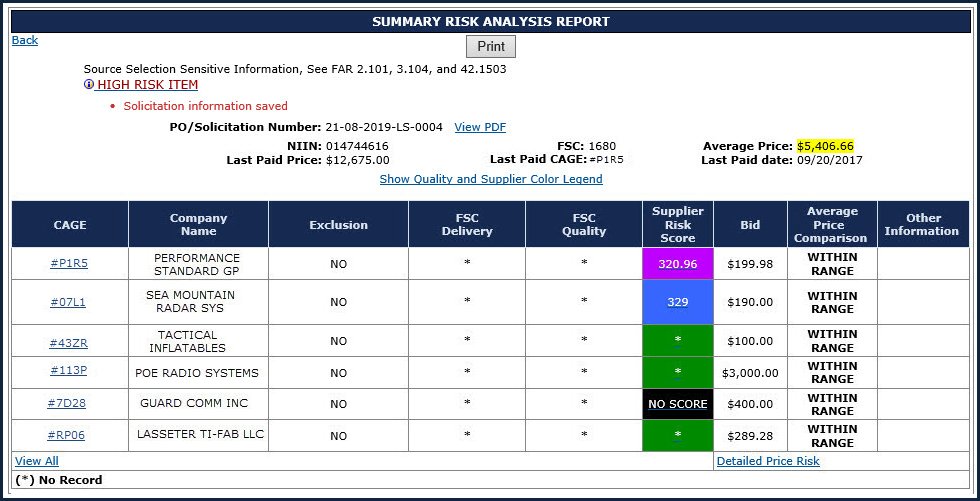 Risk AnalysisSave Solicitation
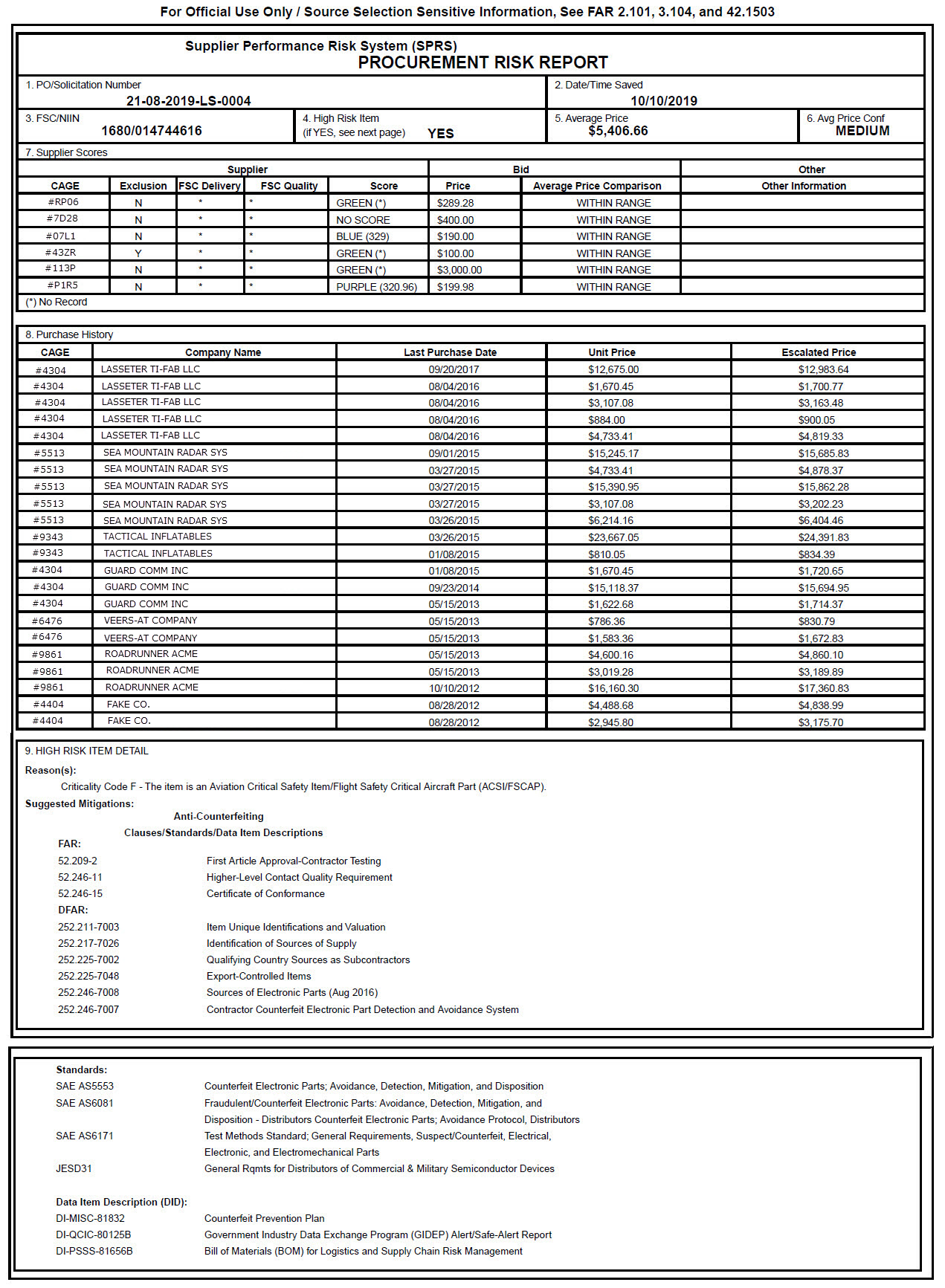 View Saved Solicitation
Risk Analysis – Save Solicitation 3
Retrieving Previously Saved Risk Analysis
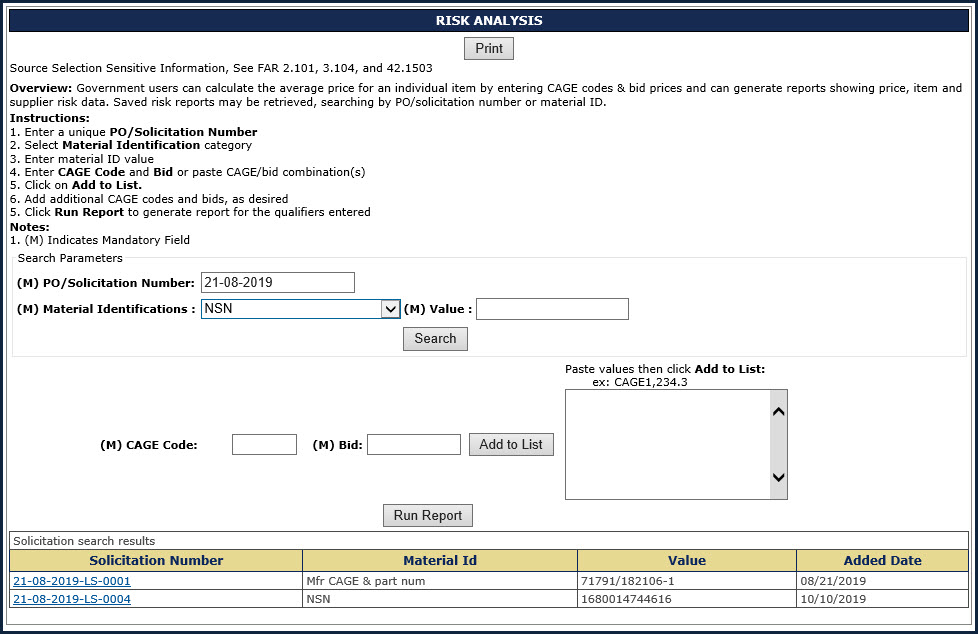 Enter existing 
PO/Solicitation number
If a matching Risk Analysis 
record is found, click 
solicitation number to display 
printable/savable PDF
Supplier Risk Report
Standalone way to see detailed Supplier Risk
The Supplier Score shown in the 
Standalone Supplier Risk Report does not 
consider if the vendor is on DLA’s Qualified 
Manufacturer/Producer List, so it may be 
different than the one displayed when 
performing a procurement 
Risk Analysis report
Information displayed is 
the same as shown in the 
Detailed Summary Risk 
Analysis Report
Item Risk Report Detail
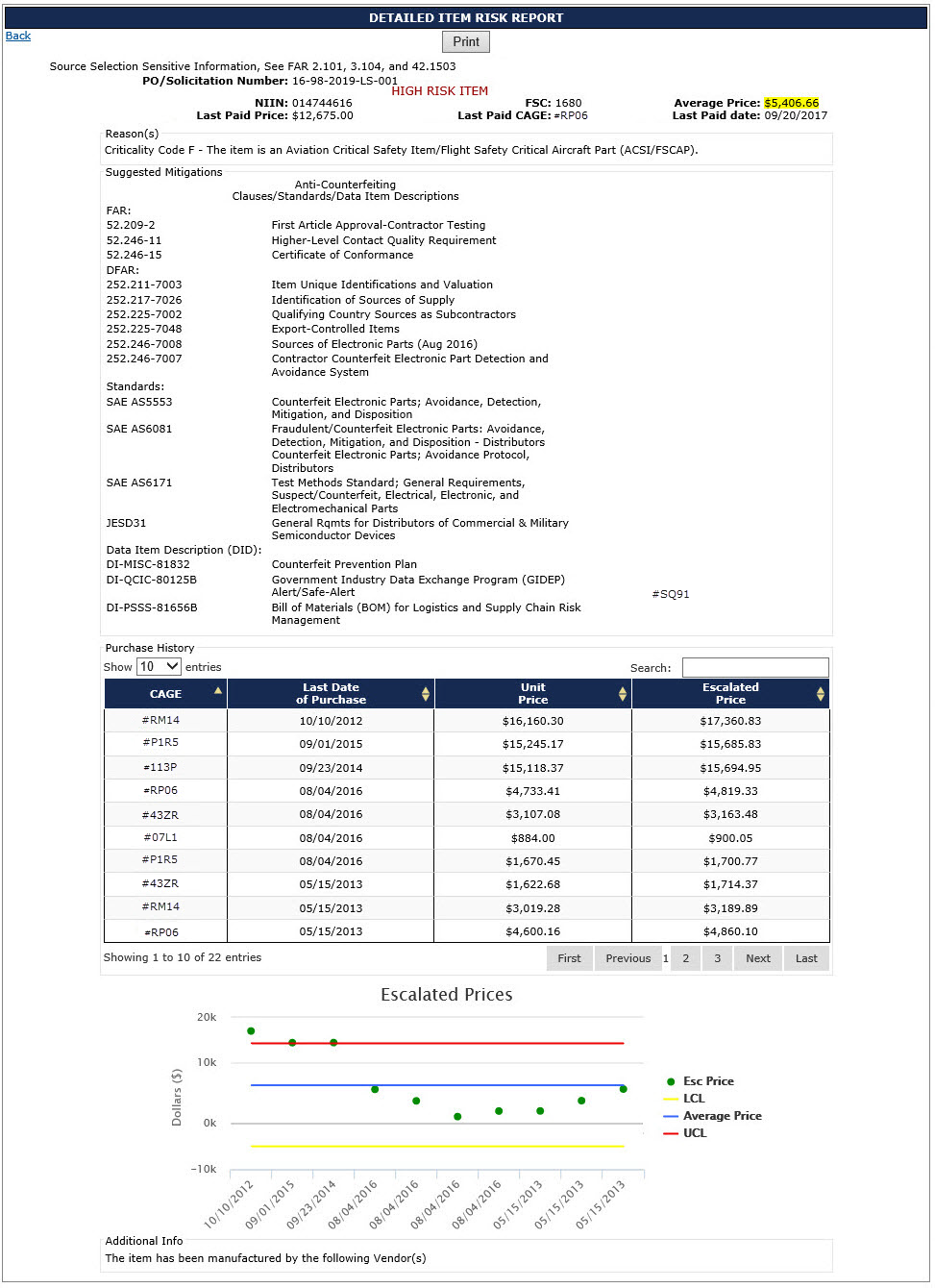 Detailed Item Risk Report displays:
Agency-supplied risk detail
One or more reasons for the item to be considered High Risk
Suggested mitigation strategies based on agency policies
Agency/service detail and mitigations
Purchase history table and chart
(as seen in Detailed Risk Analysis)
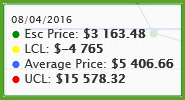 Hover over points for Detail
Market Research Report Detail
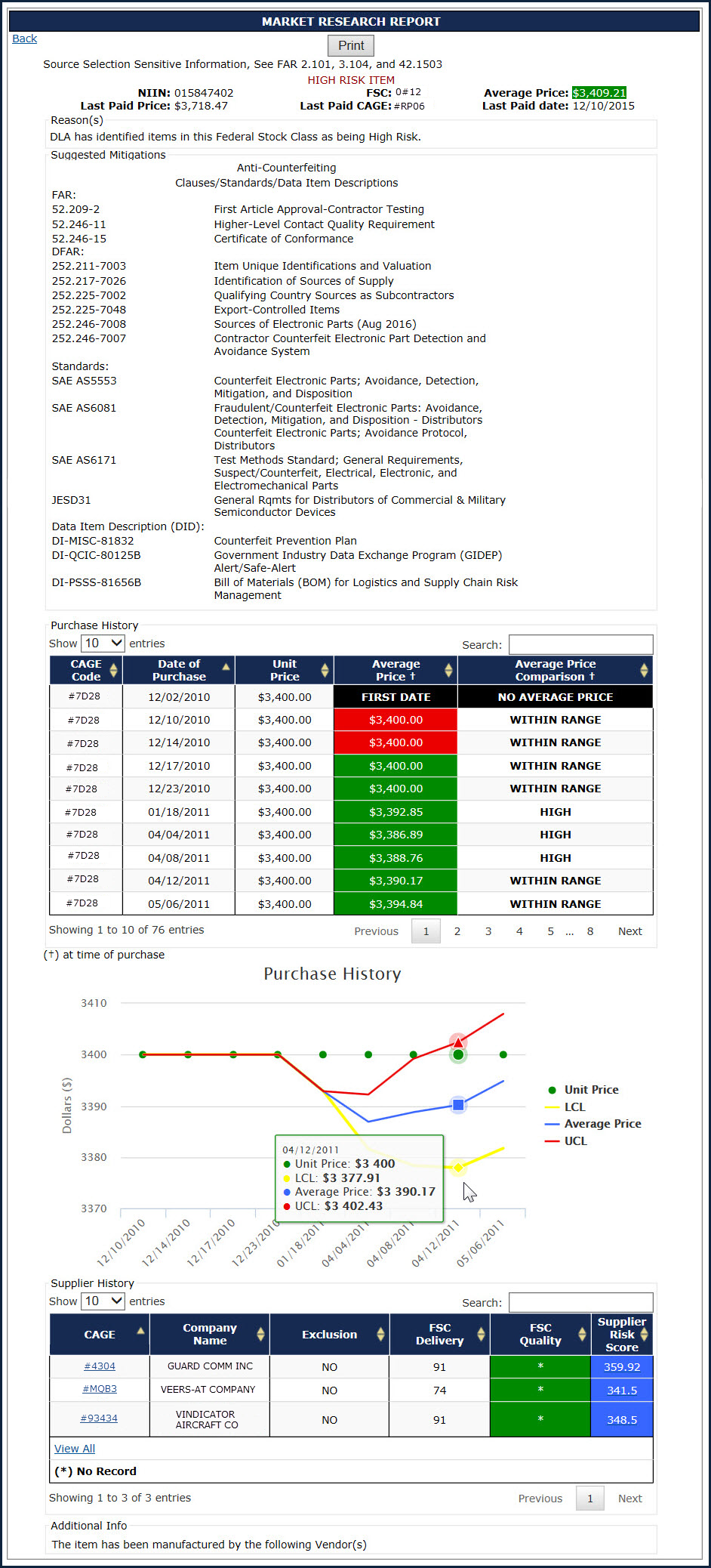 Item Risk Data
Price Risk assessment 
of previous buys
(did we pay too much back then?)
Plot of previous buys
Supplier Risk scores for 
previous vendors
(Who has sold us this 
item before?)
Market Research Report Detail Top
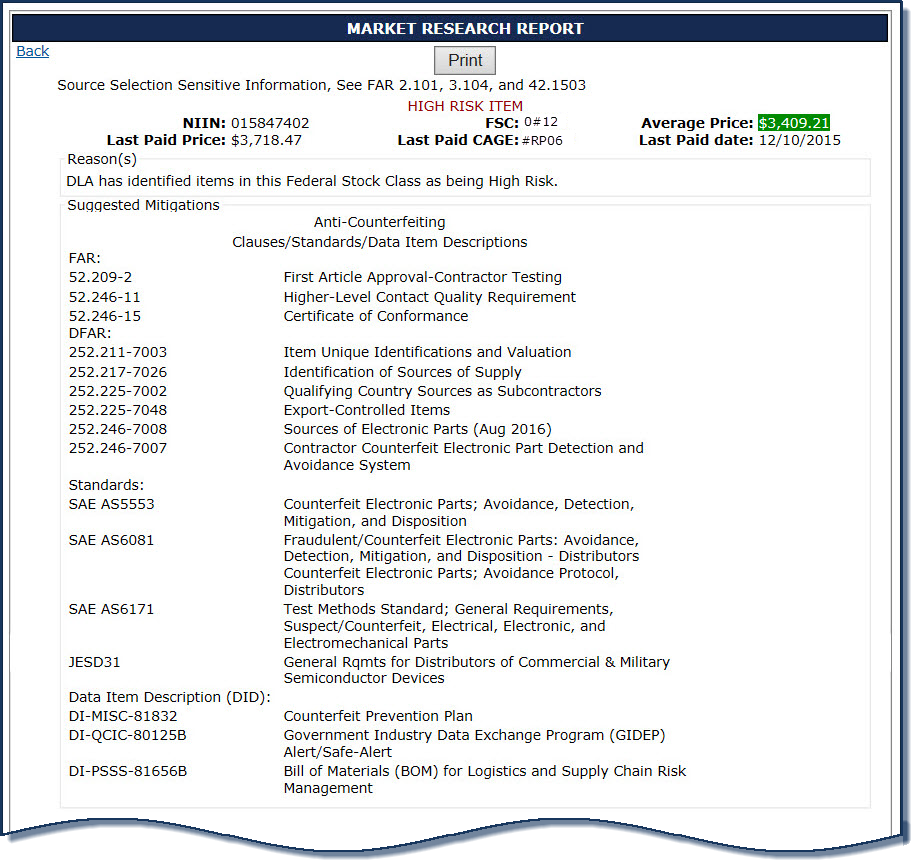 Item Risk Data
Market Research Report Detail Middle
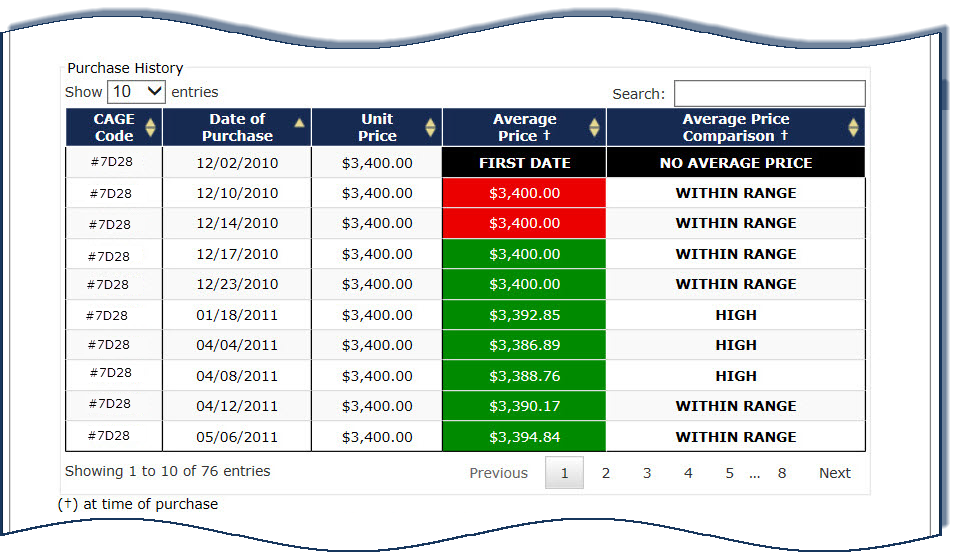 Price Risk assessment 
of previous buys
(did we pay too much back then?)
Market Research Report Detail Bottom
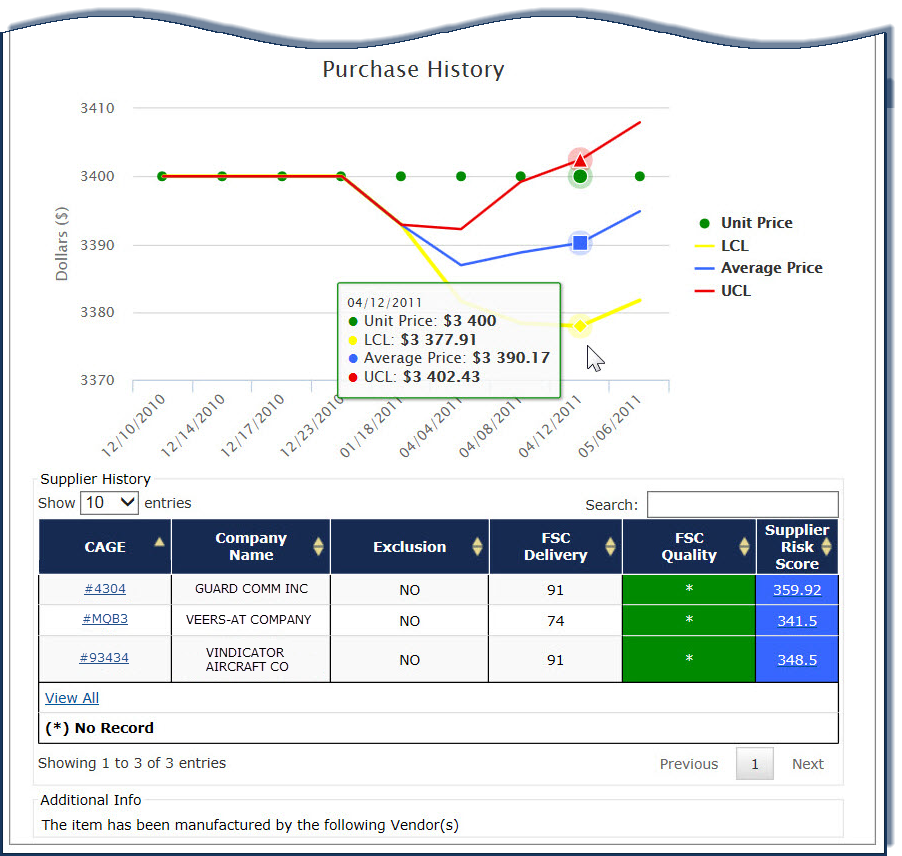 Plot of previous buys
Supplier Risk scores for 
previous vendors
(Who has sold us this 
item before?)
Supplier Surveillance Report by Material ID
If search by Material ID is chosen:
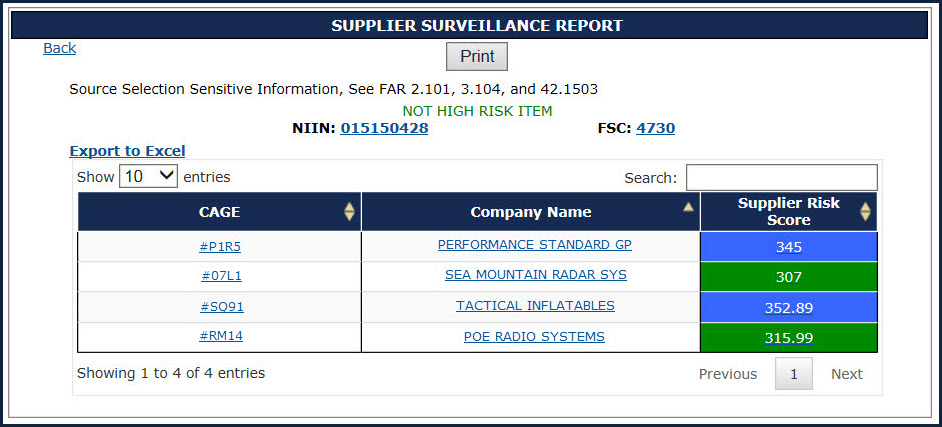 Click on either the linked NIIN or FSC to display the Detailed Item Risk Report
Supplier Surveillance Report by Quality Score Color
If search by Quality Score Color or Colors is chosen:
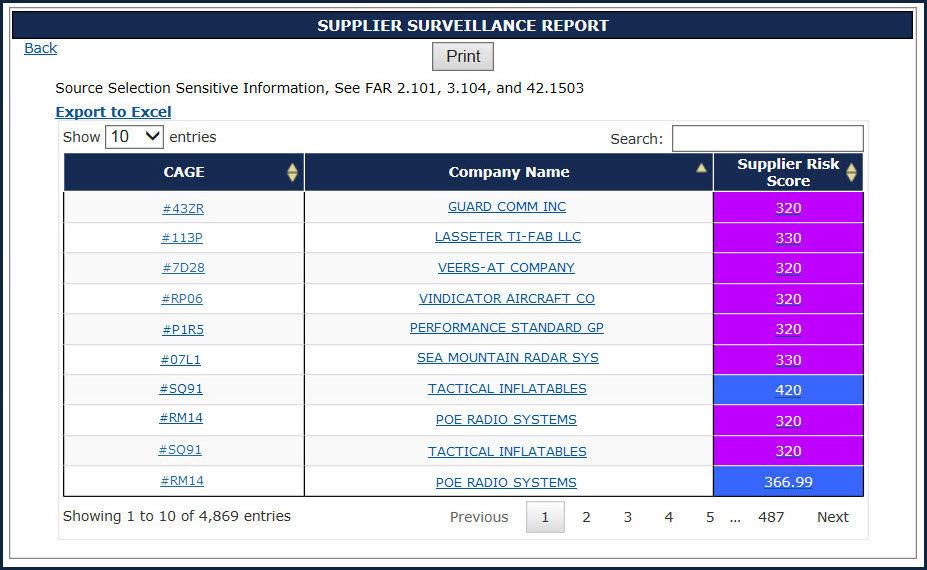 On either of these screens 
click any CAGE, Company Name, 
or Supplier Risk Score to display 
the Supplier Risk Report 
for your selection
SPRS Contact Information
SPRS Website:
	https://www.sprs.csd.disa.mil

NSLC Help Desk (Mon-Fri 6:30am- 6:00pm ET) :
	(207) 438-1690
	DSN 684-1690
	NSLC Help Desk Email: webptsmh@navy.mil
Thank You
Thank 
you
for participating in the
SPRS 201 Class